UNIT 1
LOGIC GATES
LOGIC GATES-INTRODUCTION
Logic gates are the basic building blocks of any digital system. 
It is an electronic circuit having one or more than one input and only one output. 
The relationship between the input and the output is based on a certain logic. 
Based on this, logic gates are named as AND gate, OR gate, NOT gate etc.
The digital circuits use only two states as ON and OFF or HIGH and LOW or TRUE and FALSE
George Boole
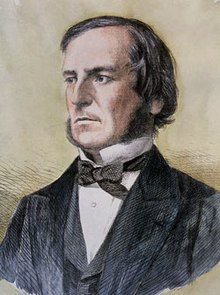 Basic logic gates-AND,OR & NOT
AND Gate

An AND gate performs logical multiplication. An gate has two or more inputs and one output. If any input signal is LOW, the output signal goes LOW. The output is HIGH only when all the inputs are HIGH.
AND gate
With A and B as input logical variables the output Y is given by the expression.

Y = A.B = AB
For three input AND gate
Y = A.B.C = ABC
A truth table gives the output state for each possible input state combinations.
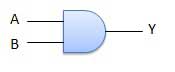 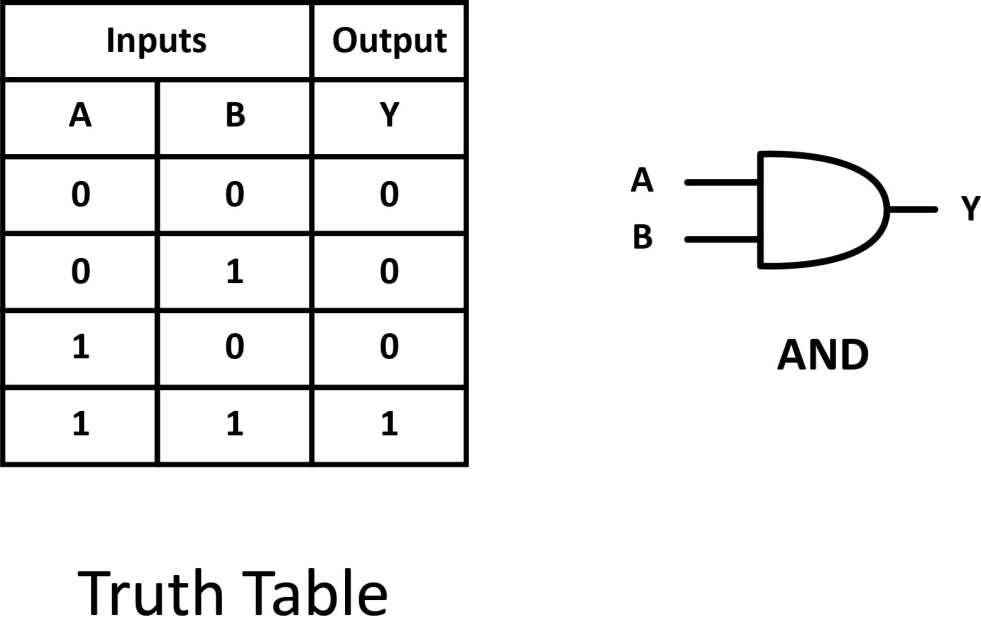 OR gate
An OR gate performs logical addition. An gate has two or more inputs and one output. If any input signal is HIGH, the output signal goes HIGH. The output is LOW only when all the inputs are LOW.
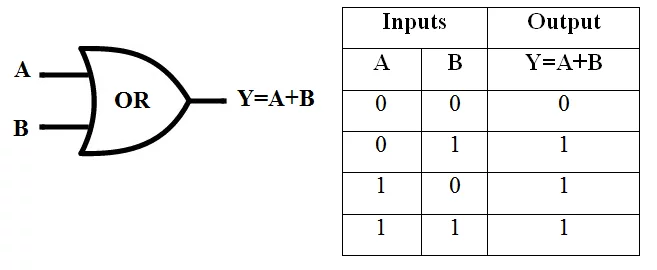 NOT or INVERTER gate
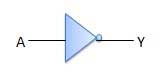 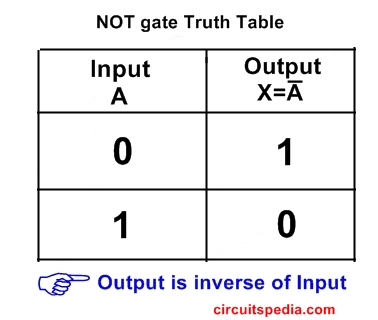 NAND gate
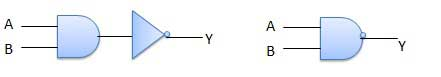 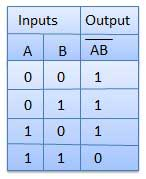 NOR gate
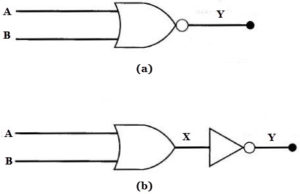 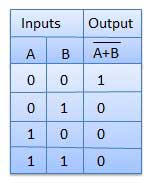 XOR or Exclusive OR gate
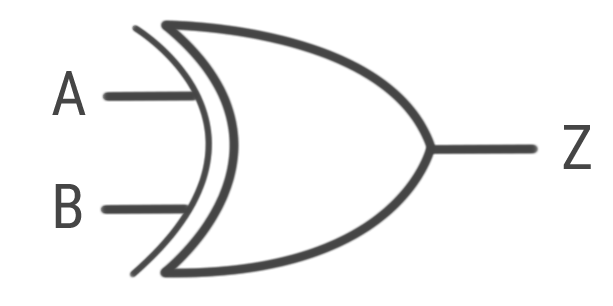 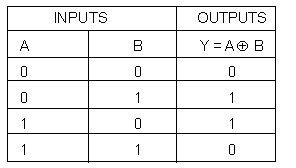 Diodes & Transistor
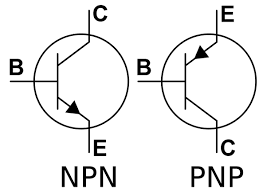 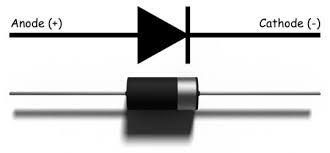 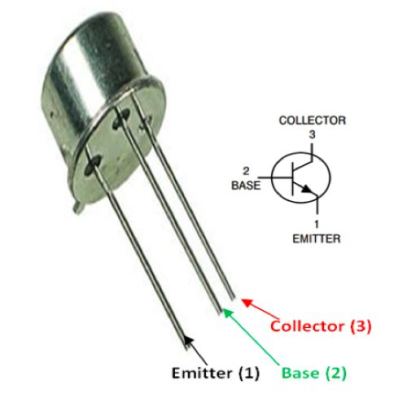 SEMICONDUCTORS
The addition of a small percentage of foreign atoms in the regular crystal lattice of silicon or germanium produces dramatic changes in their electrical properties, producing n-type 
and p-type semiconductors.
N & P-type semiconductors
Pentavalent impurities
Impurity atoms with 5 valence electrons produce n-type semiconductors by contributing extra electrons. 
Trivalent impurities 
Impurity atoms with 3 valence electrons produce p-type semiconductors by producing a "hole" or electron deficiency.
Forward Bias & Reverse Bias
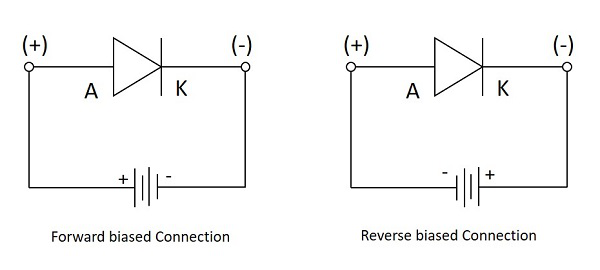 V-I Characteristics
10/17/2020
transistors
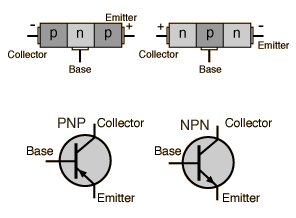 Configuration
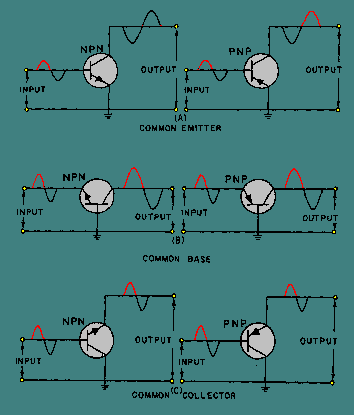 AND GATE using diodes
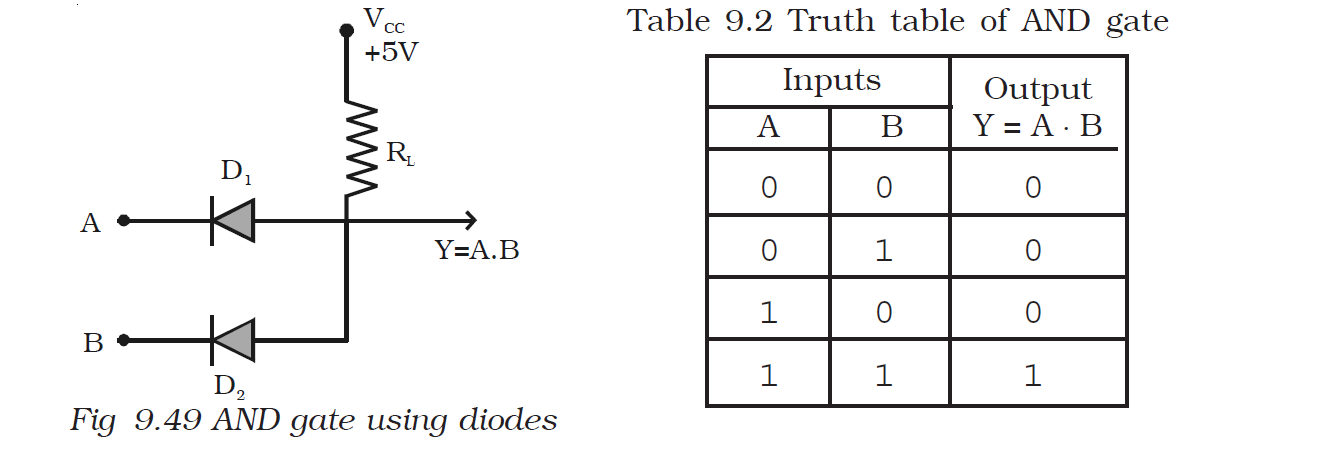 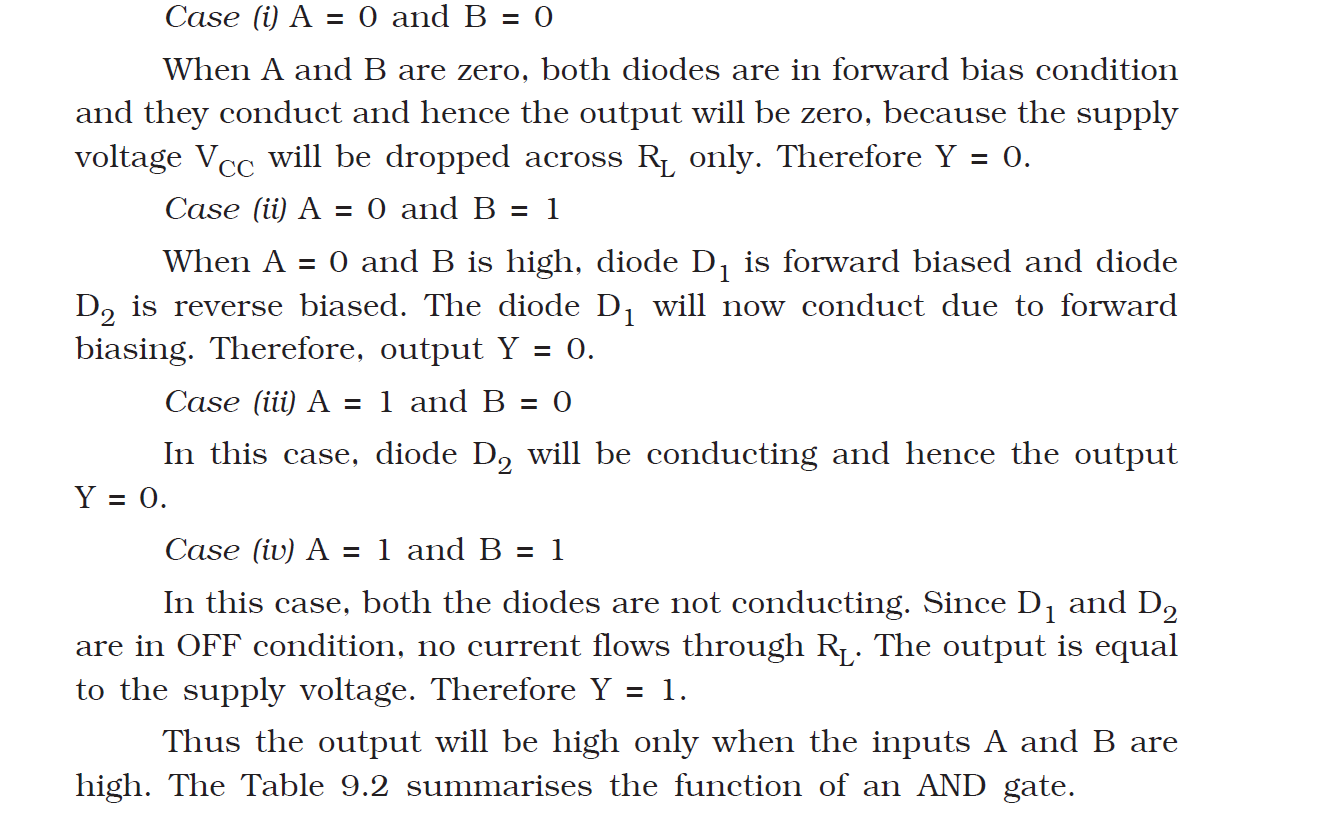 OR GATE using diodes
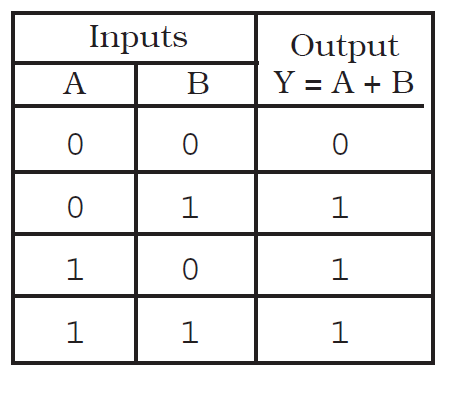 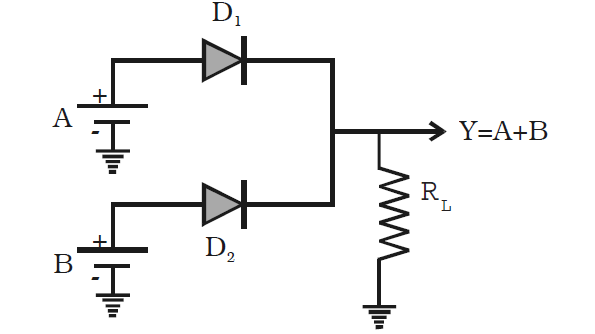 NOT gate using transistor
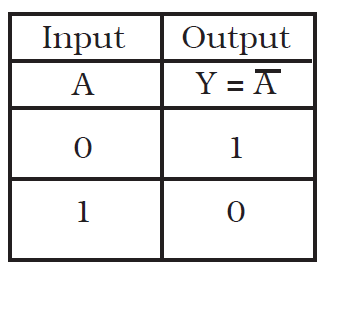 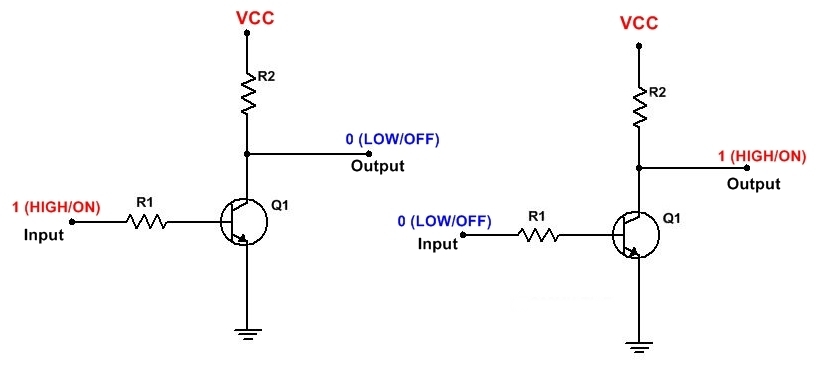 AND gate using transistors
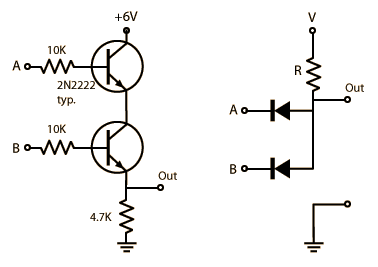 OR gate using transistors
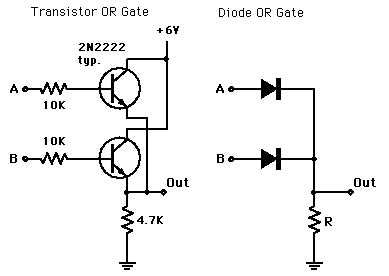 NAND & NORGATE
The NAND and NOR gates are the complements of the previous AND and OR functions respectively and are individually a complete set of logic as they can be used to implement any other Boolean function or gate.
But as we can construct other logic switching functions using just these gates on their own, they are both called a minimal set of gates. 
Thus the NAND and the NOR gates are commonly referred to as Universal Logic Gates.
NAND GATE
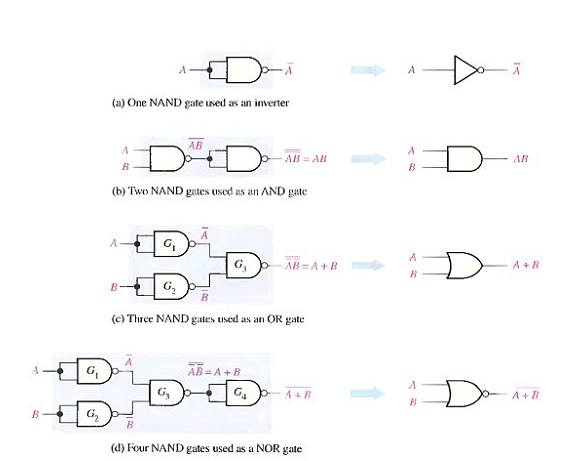 NOR GATE
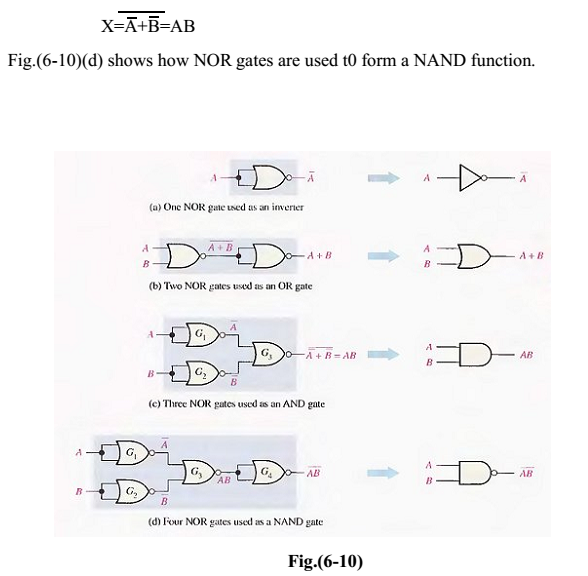